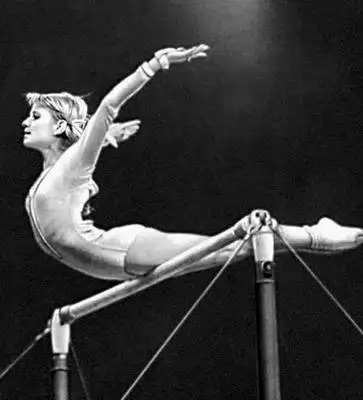 Гимнастика
Исполнитель: Андреева Екатерина, ученица 10 класса
Руководитель: Колесниченко В. А.
212
Гимнастика — один из наиболее популярных видов спорта и физической культуры.
К спортивным видам гимнастики относятся: спортивная, художественная, акробатическая, эстетическая, командная.
Спортивная гимнастика— упражняю, тренирую; — один из древнейших видов спорта, включающий в себя соревнования на различных гимнастических снарядах, а также в вольных упражнениях и опорных прыжках. В настоящее время на международных турнирах гимнасты разыгрывают 14 комплектов наград: два в командном зачете (мужчины и женщины), два в абсолютном индивидуальном первенстве (мужчины и женщины) и десять в отдельных видах многоборья (4 — у женщин, 6 — у мужчин). В программе олимпийских игр с 1896 года.
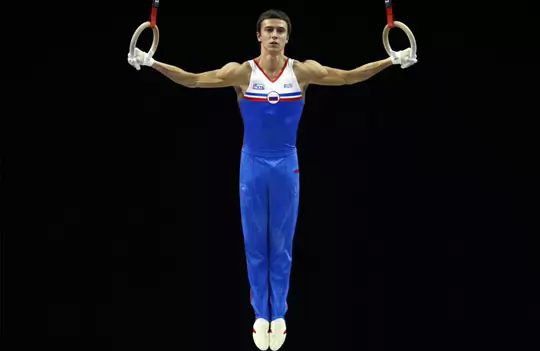 Художественная гимнастика — вид спорта, выполнение под музыку различных гимнастических и танцевальных упражнений без предмета, а также с предметом (скакалка, обруч, мяч, булавы, лента).
Все упражнения идут под музыкальное сопровождение. Раньше выступали под фортепиано или один инструмент. Теперь используются оркестровые фонограммы. Выбор музыки зависит от желаний гимнастки и тренера. Но каждое упражнение должно быть не более полутора минут. Соревнования проходят на гимнастическом ковре размером 13х13 метров. Классическое многоборье (4 упражнения) — олимпийская дисциплина. Кроме многоборья гимнастки, выступающие в индивидуальном первенстве, традиционно разыгрывают комплекты наград в отдельных видах упражнений (кроме Олимпийских игр).
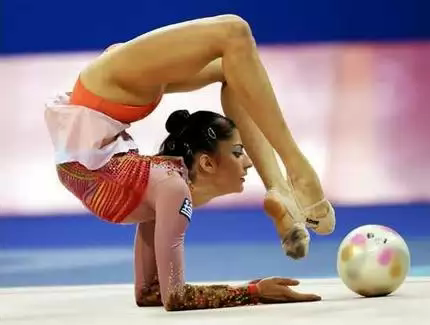 Спортивная акробатика включает в себя три группы упражнений: акробатические прыжки, парные и групповые упражнения.
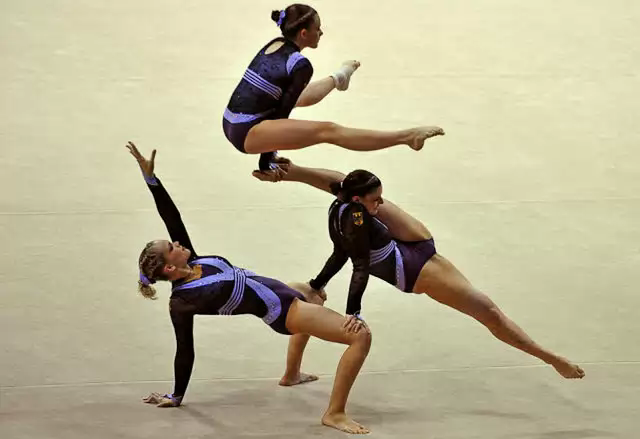 Командная гимнастика зародилась в Скандинавии, в которой являлась основным видом гимнастики в течение 20 лет. Соревнование EuroTeam — одно из новых в Календаре UEG. Первое официальное соревнование было проведено в Финляндии в 1996 году, и теперь проводится каждые 2 года. TeamGym (Тим Джим) — соревнование команд — клубов и состоит из трех категорий: женские, мужские и смешанные команды. Состоит из трех видов: Вольные упражнения, прыжки с мини-батута и акробатические прыжки. В каждой из трех дисциплин число гимнастов — от 6 до 12.
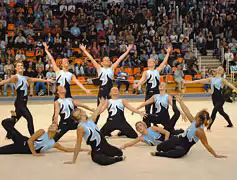 Гимнастические снаряды
Кольца
Брусья
Конь гимнастический
Перекладина (турник)
Мяч гимнастический
Хоппер (мяч)
Кольца
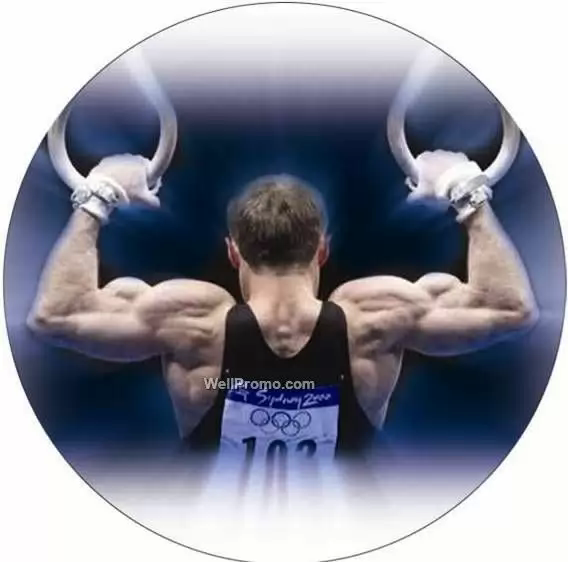 Брусья
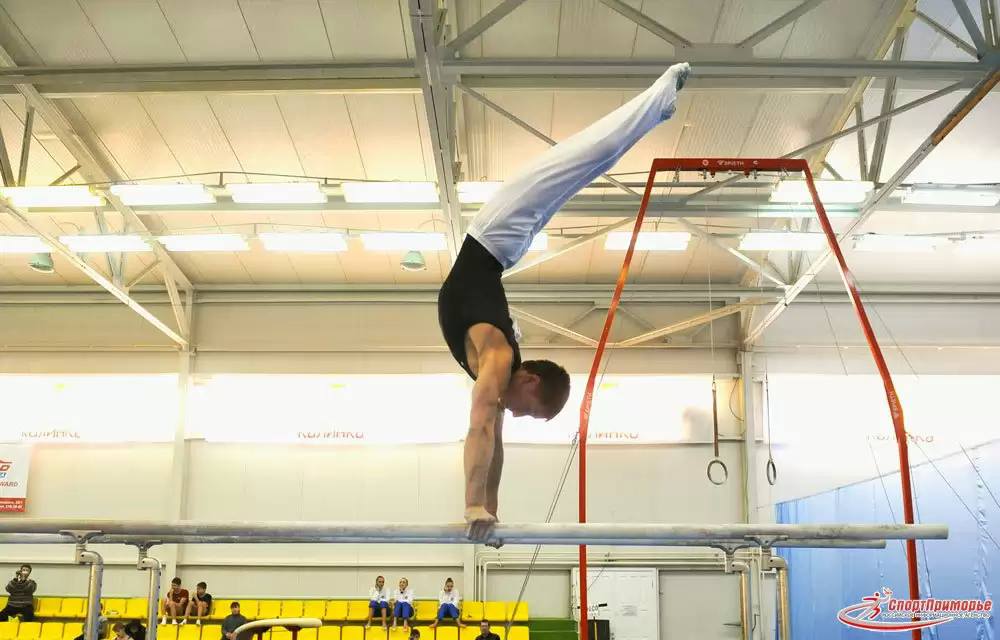 Конь гимнастический
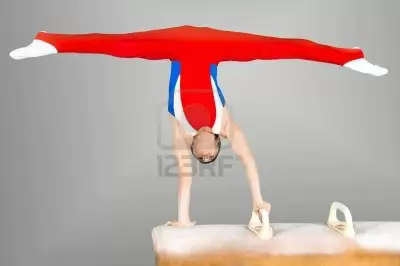 Перекладина (турник)
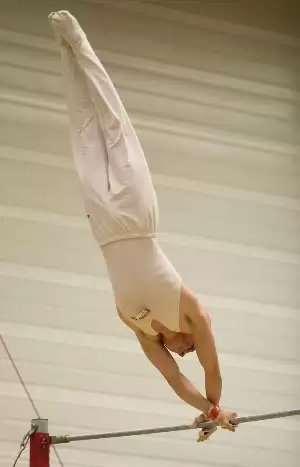 Мяч гимнастический
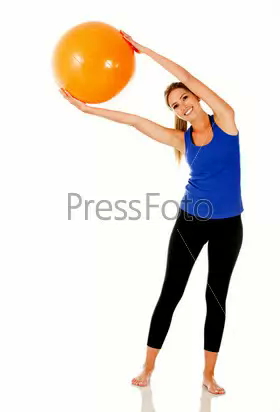 Хоппер (мяч)
Спасибо за внимание!